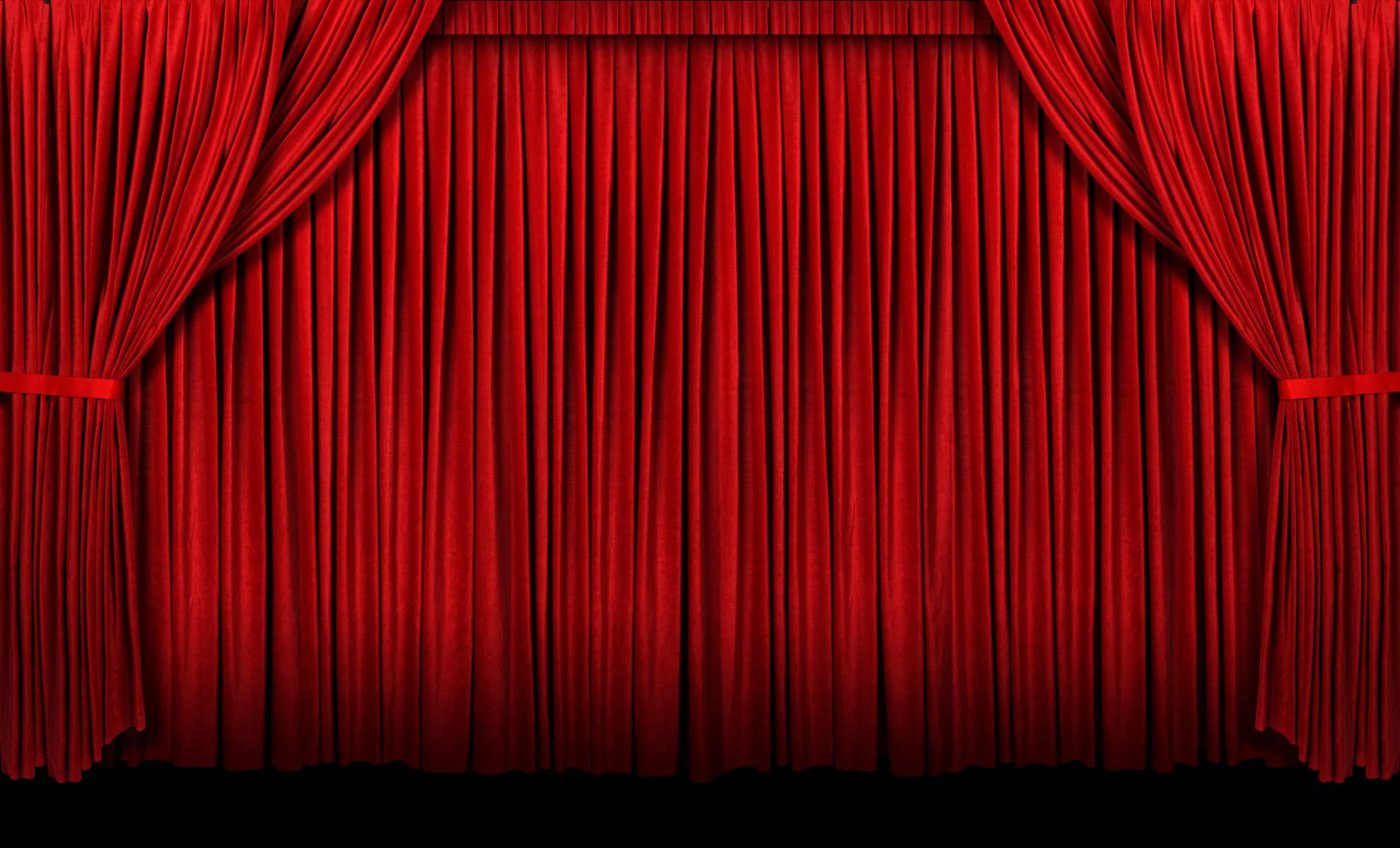 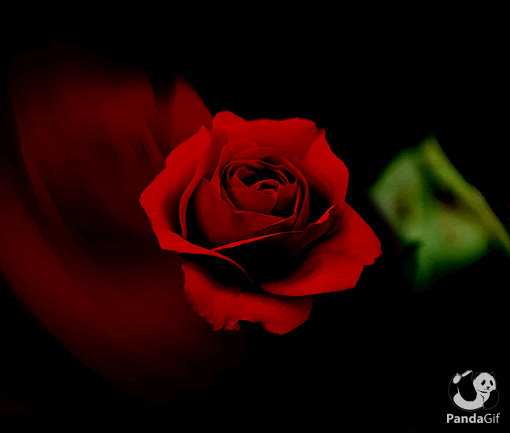 স্বাগতম
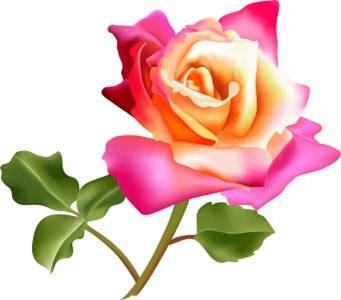 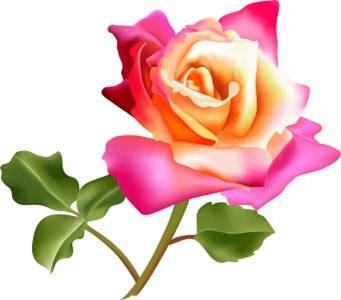 Zahidul Islam
পাঠ পরিচিতি
শিক্ষক পরিচিতি
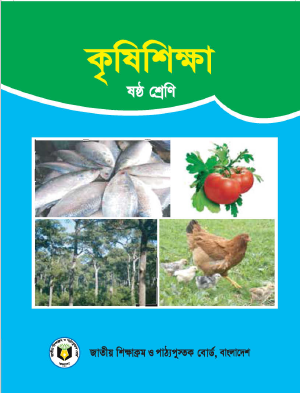 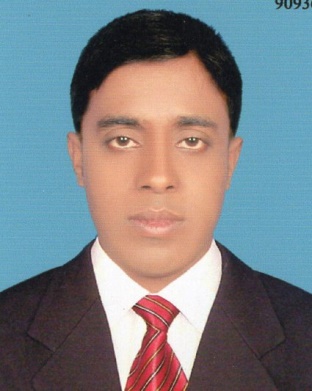 কৃষি শিক্ষা
 শ্রেণি  ষষ্ঠ 
পঞ্চম অধ্যায় 
পাঠ- ১৫  
তারিখঃ ০3/০২/২০২১
জাহিদুল ইসলাম
সহকারি শিক্ষক ( কৃষি  ) 
কাস্তুল  এসইএসডিপি  মডেল উচ্চ বিদ্যালয়
মোবাইলঃ০1734494949
Email:zahidulislamict1991@gmail.com
Zahidul Islam
ছবিগুলো দেখে আমরা কী বুঝতে পারছি?
ছবিগুলো দেখে একটু চিন্তা কর।
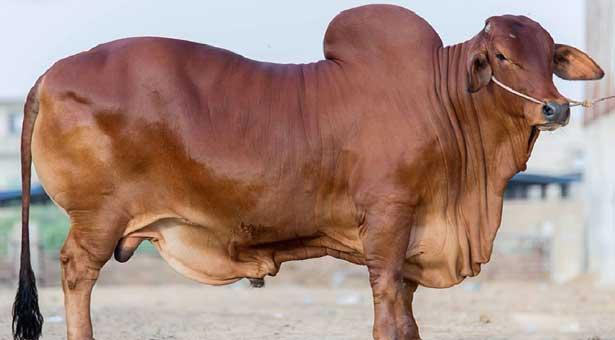 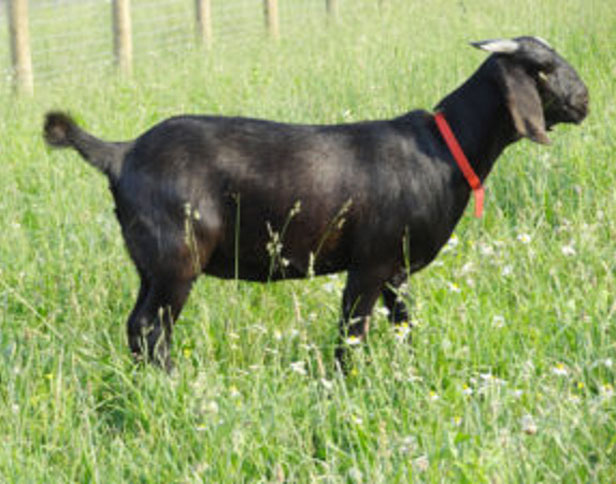 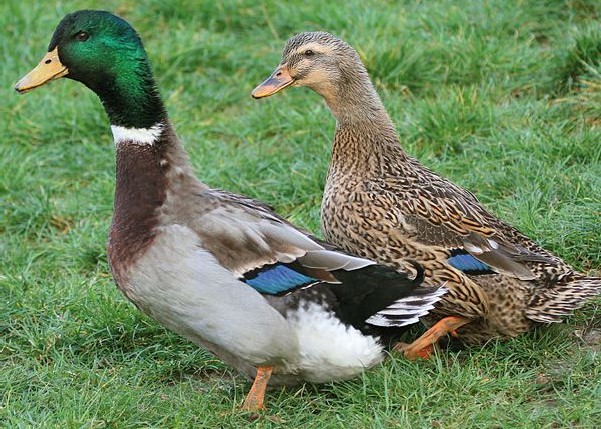 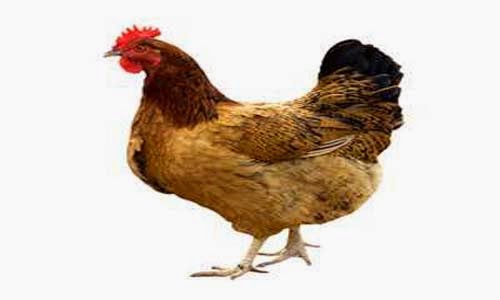 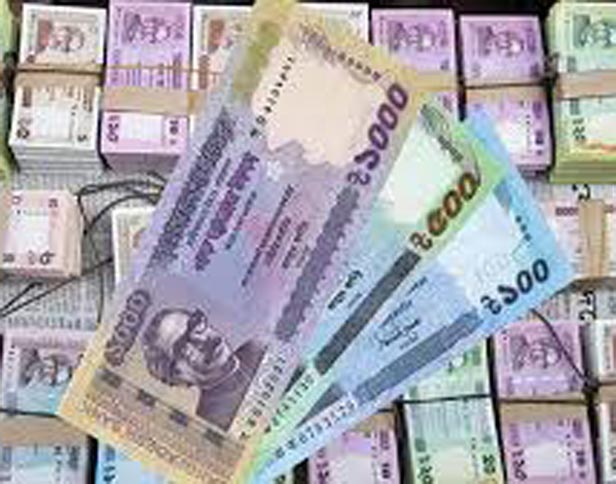 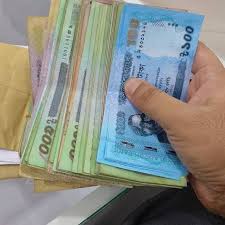 Zahidul Islam
আজকের পাঠ
গৃহপালিত পশু-পাখির অর্থনৈতিক গুরুত্ব
Zahidul Islam
শিখনফল
এই পাঠ শেষে শিক্ষার্থীরা –

১। গৃহপালিত পশু-পাখি লালনপাল করে আর্থিকভাবে লাভবান হওয়া যায় তা বলতে পারবে।
২। গৃহপালিত পশুপাখির অর্থনৈতিক গুরুত্ব সম্পর্কে ব্যাখ্যা করতে পারবে।
Zahidul Islam
গৃহপালিত পশু-পাখি
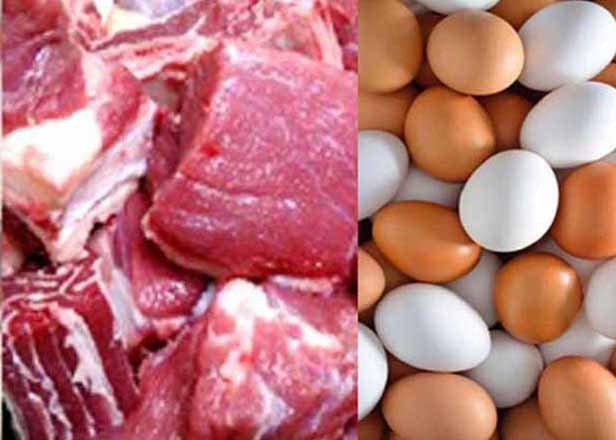 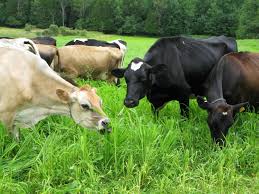 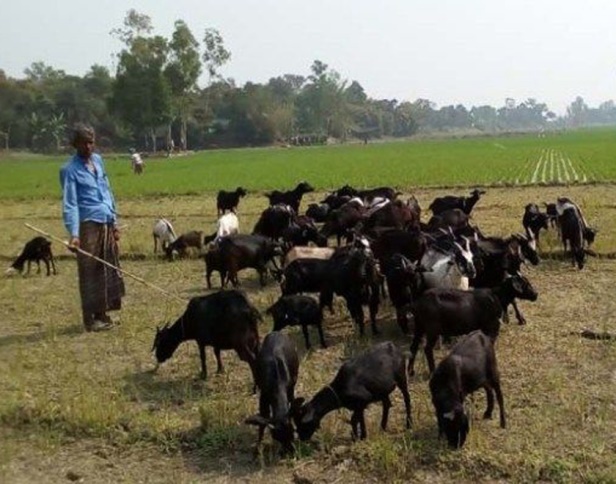 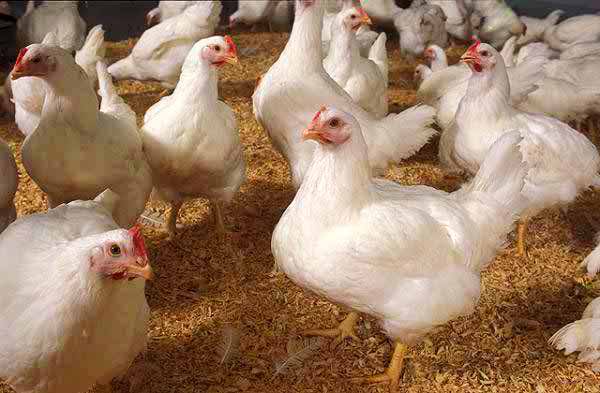 গৃহপালিত পশুপাখি লালনপালন করে আমরা আর্থিকভাবে লাভবান হতে পারি।
গৃহপালিত অধিকাংশ পশু-পাখির মাংস ও ডিম মানুষের নিকট খুব জনপ্রিয়।
Zahidul Islam
গৃহপালিত পশুপাখির অর্থনৈতিক গুরুত্ব
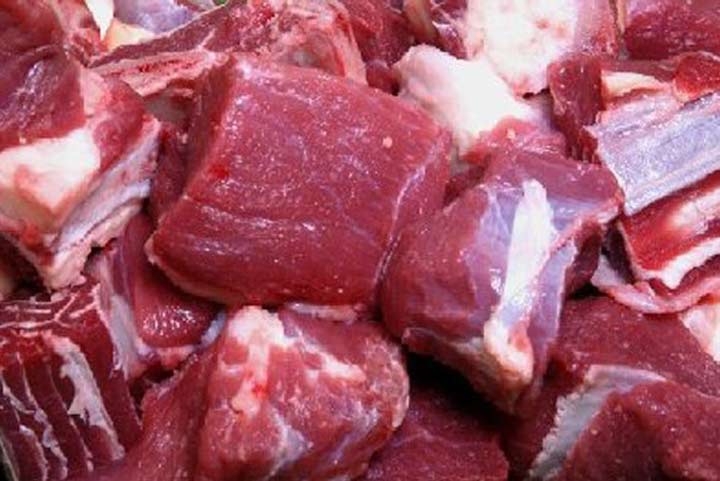 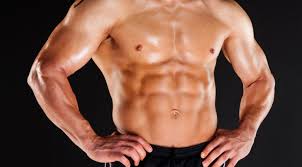 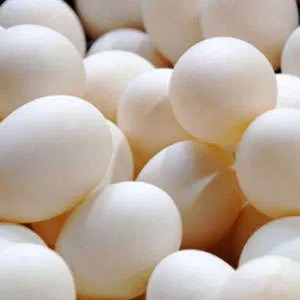 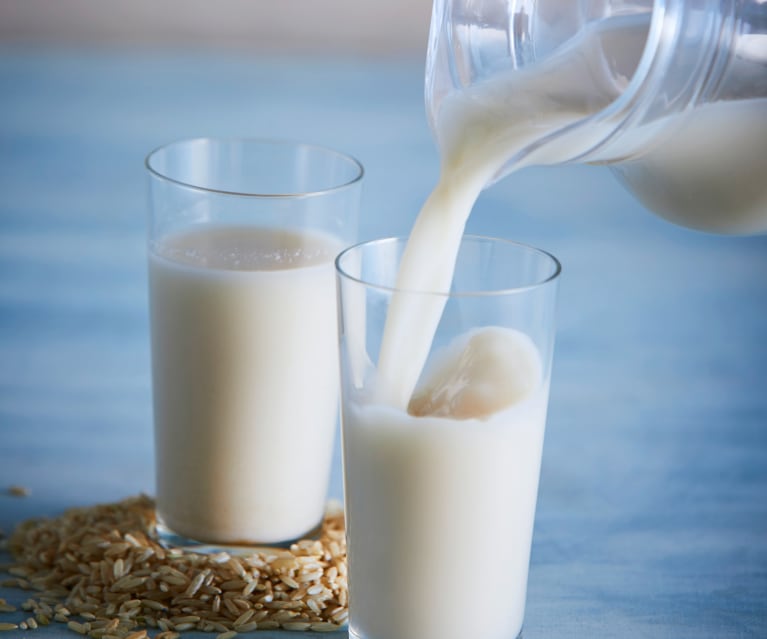 মানুষের শারীরিক বৃদ্ধি ও মেধা-মনন বিকাশের জন্য অন্যান্য খাবারের সাথে দৈনিক দুধ, ডিম ও মাংস খাওয়া আবশ্যক। এসব পুষ্টিকর খাবার আমাদের শরীরের আমিষের ঘাটতি পূরণ করে থাকে।
Zahidul Islam
গৃহপালিত পশুপাখির অর্থনৈতিক গুরুত্ব
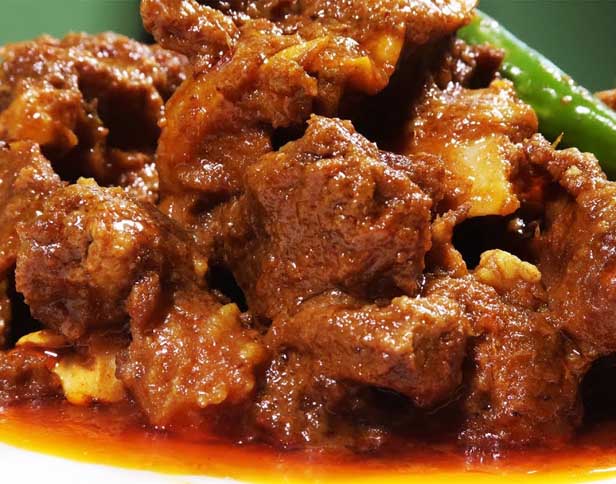 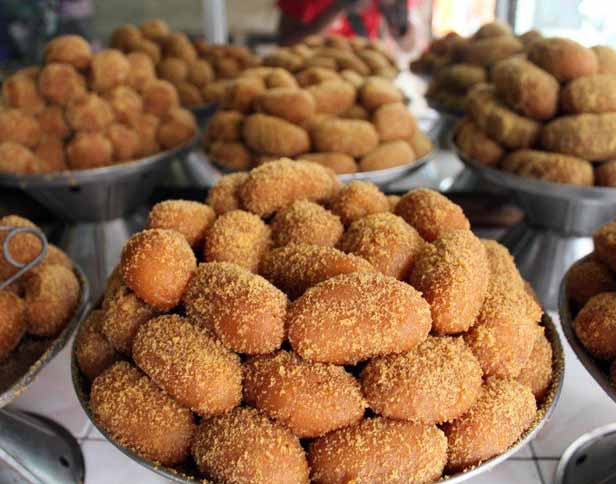 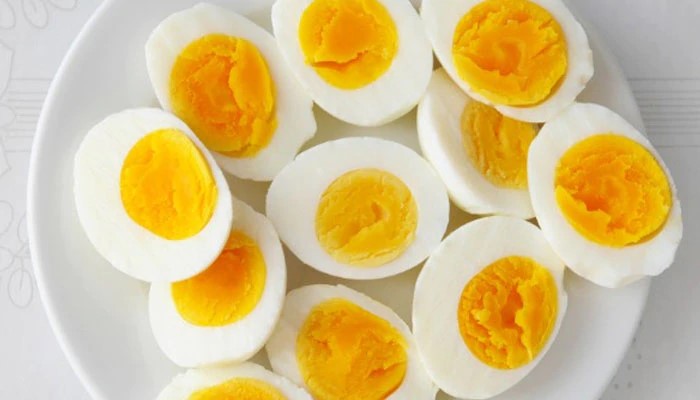 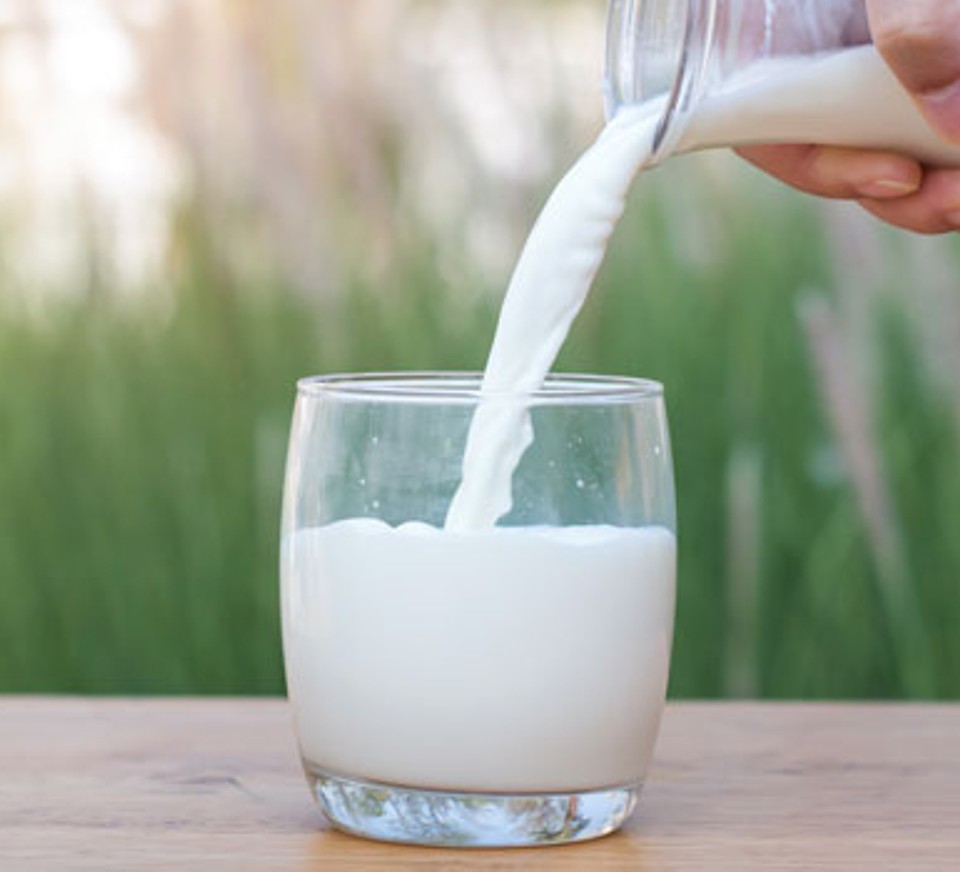 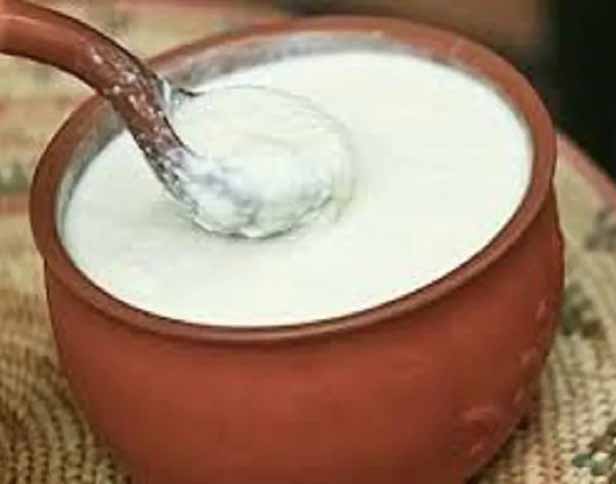 মাংস
দই
দুধ
মিষ্টি
ডিম
অতিথি আপ্যায়নে ব্যবহৃত হয়।
Zahidul Islam
গৃহপালিত পশুপাখির অর্থনৈতিক গুরুত্ব
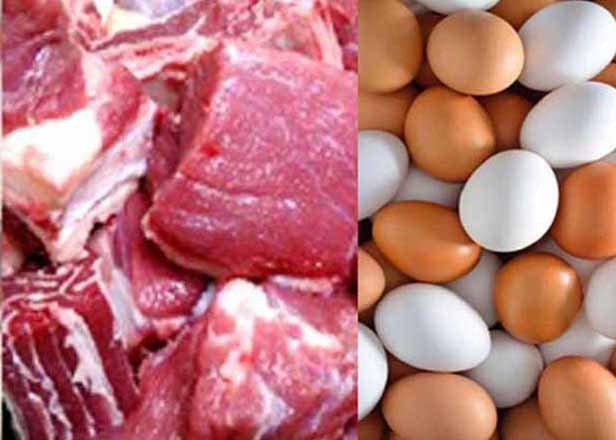 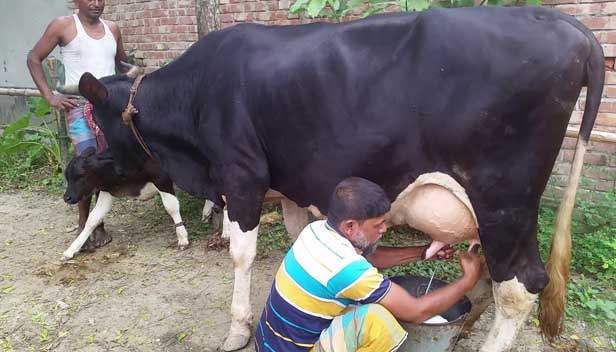 বাংলাদেশে দুধ, মাংস ও ডিমের চাহিদার তুলনায় উৎপাদন অনেক কম।
Zahidul Islam
গৃহপালিত পশুপাখির অর্থনৈতিক গুরুত্ব
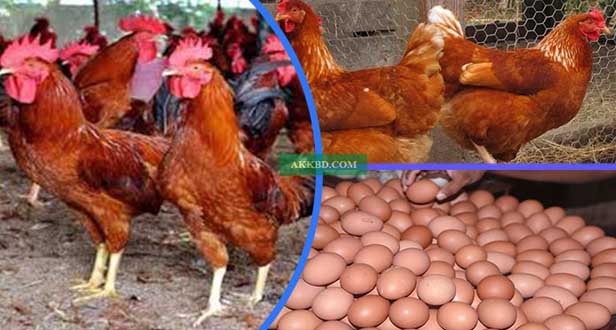 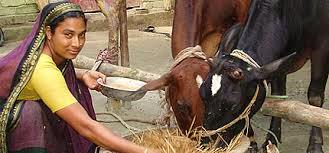 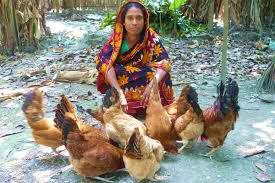 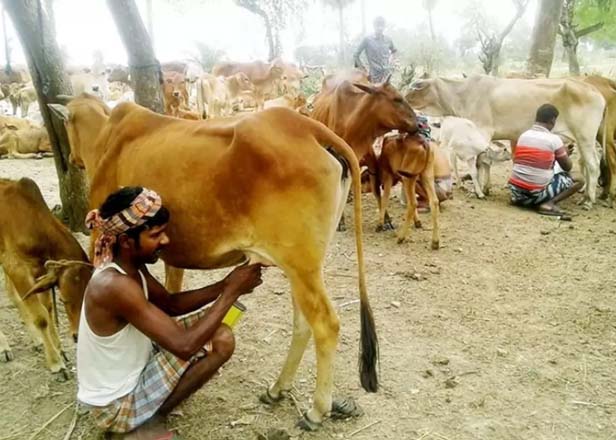 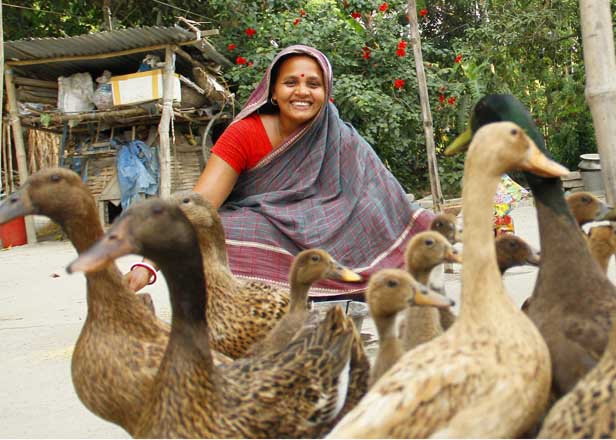 আমাদের গৃহপালিত পশুপাখির পারিবারিক খামার করা দরকার।
Zahidul Islam
গৃহপালিত পশুপাখির অর্থনৈতিক গুরুত্ব
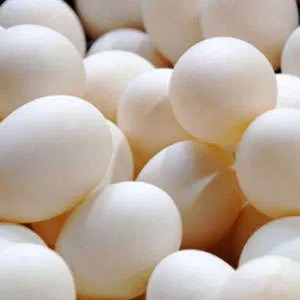 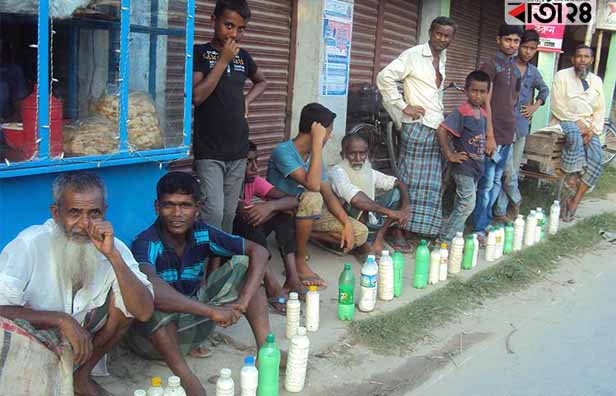 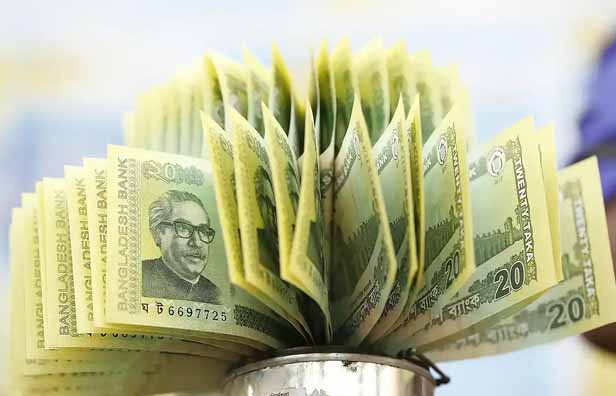 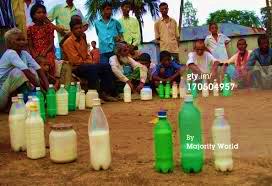 উৎপাদিত ডিম ও দুধ বাজারে বিক্রি করে অর্থ আয় করা যায়।
Zahidul Islam
গৃহপালিত পশুপাখির অর্থনৈতিক গুরুত্ব
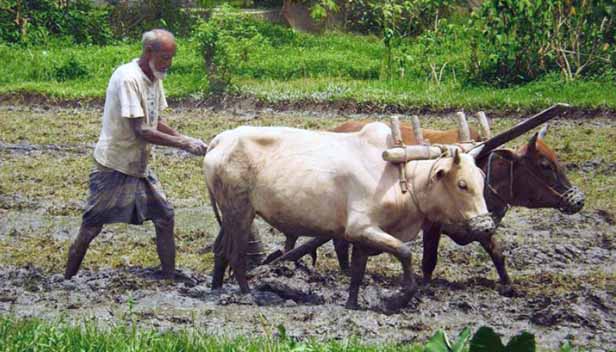 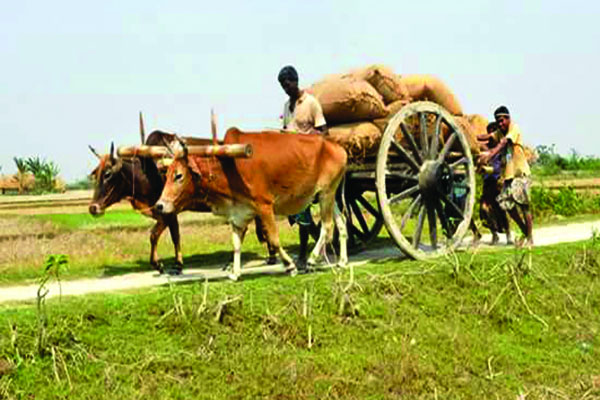 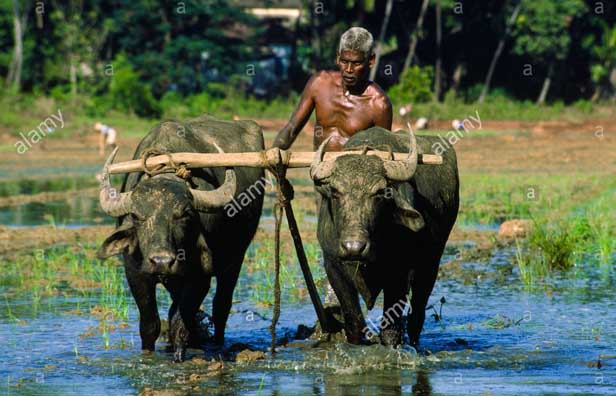 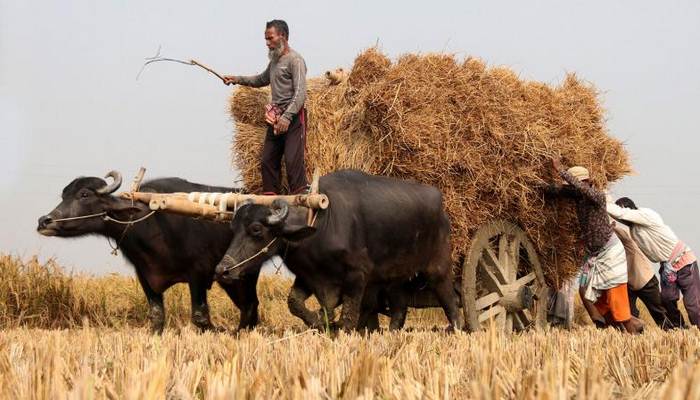 গরু ও মহিষ জমি চাষ এবং পরিবহনের কাজে ব্যবহৃত হয়ে আসছে ।
Zahidul Islam
গৃহপালিত পশুপাখির অর্থনৈতিক গুরুত্ব
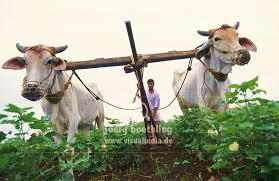 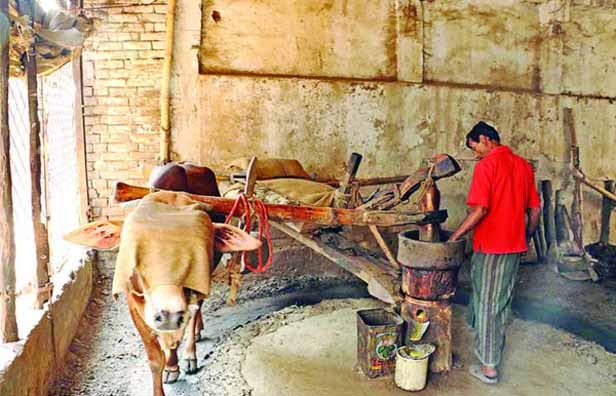 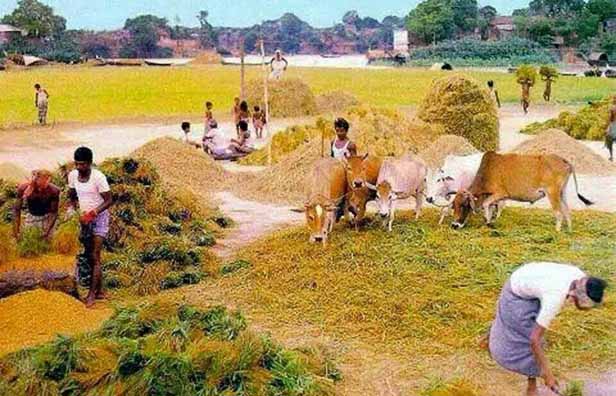 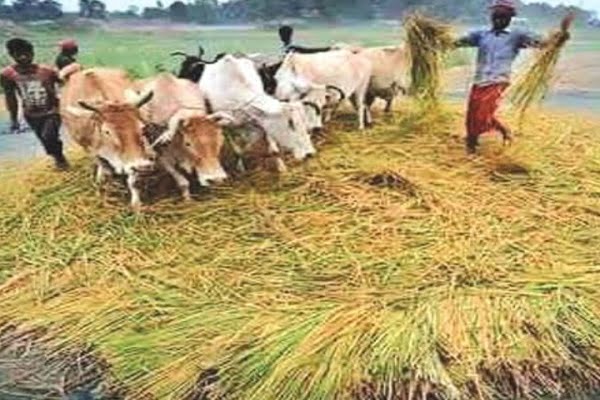 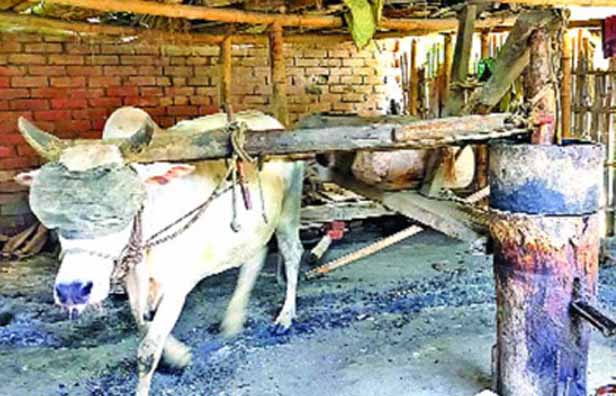 গরু ও মহিষ শস্য মাড়াই, ঘানিটানা এবং শস্য নিড়ানির কাজে ব্যবহৃত হয়ে আসছে ।
Zahidul Islam
গৃহপালিত পশুপাখির অর্থনৈতিক গুরুত্ব
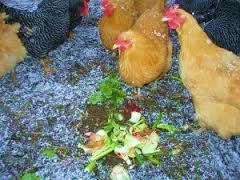 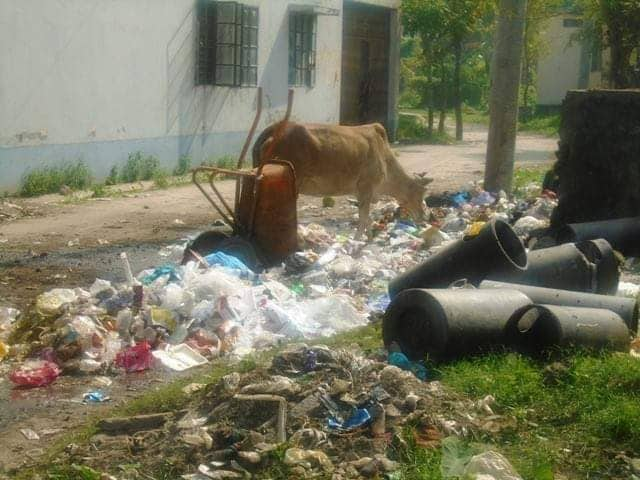 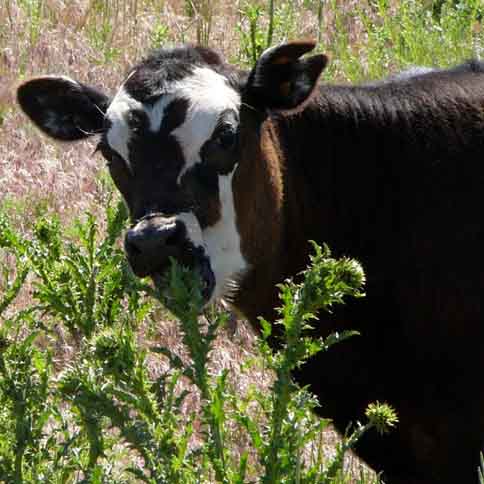 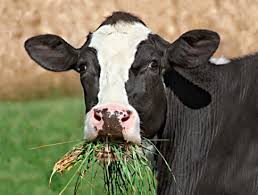 আগাছা, ফসলের উপজাত, রান্না ঘরের বর্জ্য এদের খাবার হিসাবে ব্যবহার করা হয়।
Zahidul Islam
একক কাজ
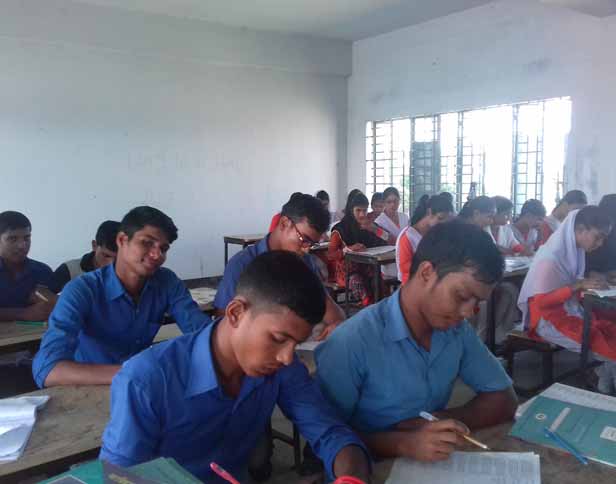 গৃহপালিত পশুপাখি আমাদের কি কি উপকারে আসে লিখ?
Zahidul Islam
গৃহপালিত পশুপাখির অর্থনৈতিক গুরুত্ব
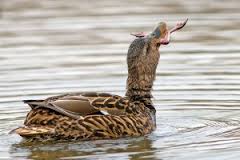 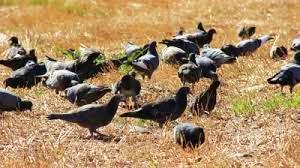 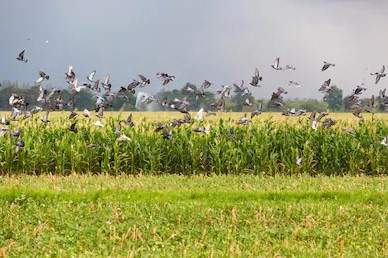 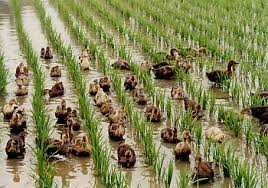 পোকামাকড় ও ঝরে পড়া দানা শস্য খেয়ে প্রাকৃতিক ভারসাম্য রক্ষা করে ।
Zahidul Islam
গৃহপালিত পশুপাখির অর্থনৈতিক গুরুত্ব
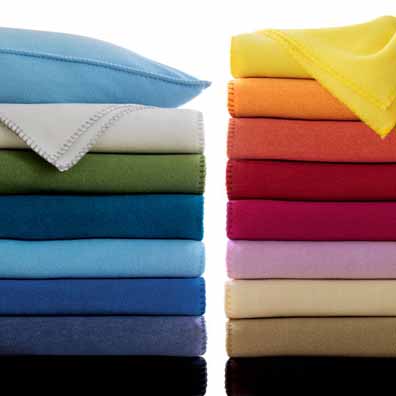 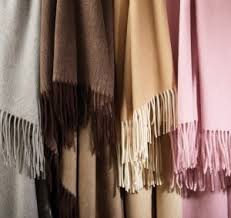 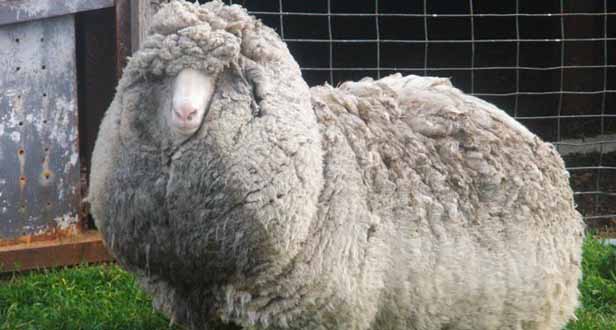 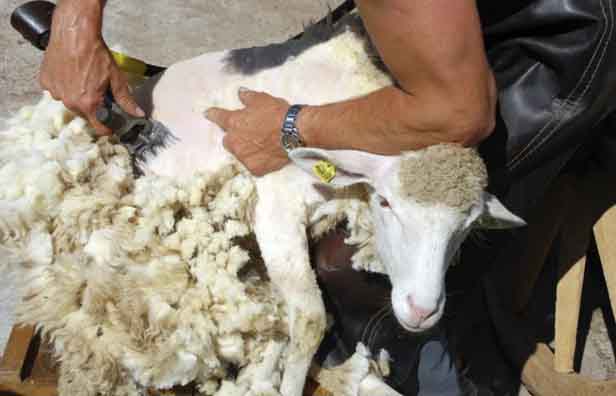 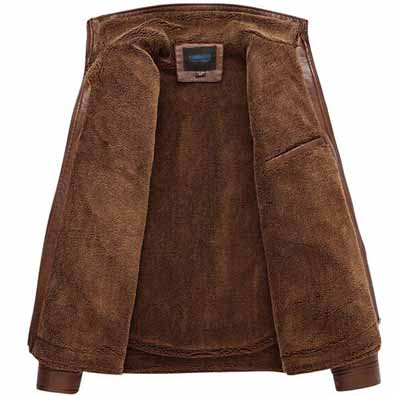 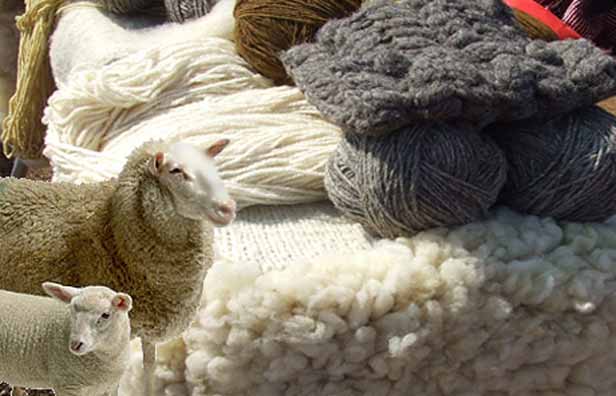 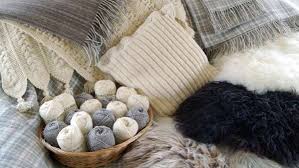 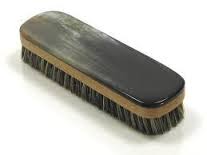 ভেড়ার পশম শীতবস্ত্র তৈরিতে ব্যবহৃত হয়।
Zahidul Islam
গৃহপালিত পশুপাখির অর্থনৈতিক গুরুত্ব
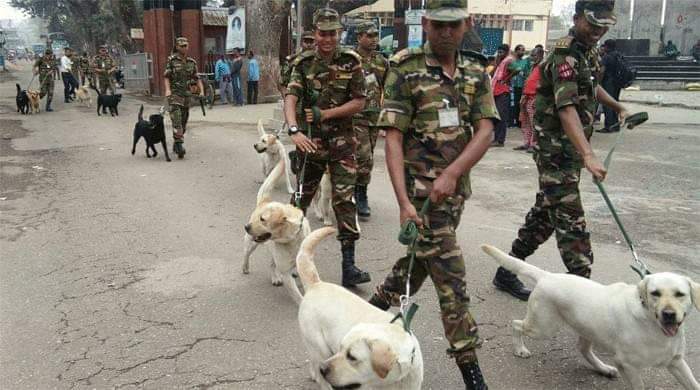 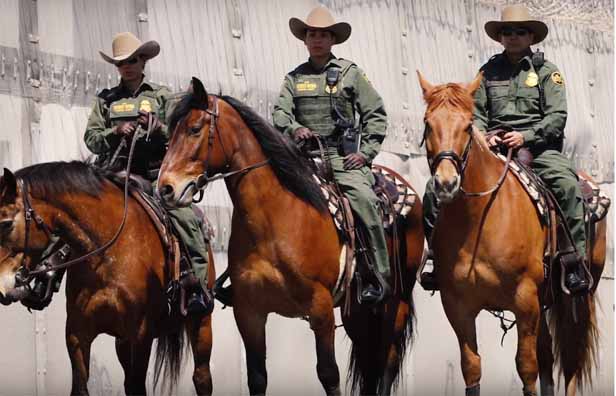 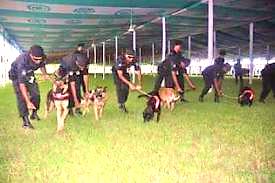 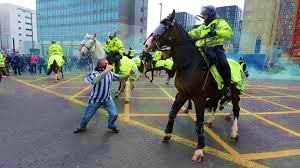 কুকুর বিশ্বস্ত পোষা প্রাণী হওয়ায় পৃথিবীর সব দেশেই প্রতিরক্ষা বাহিনীতে নিরাপত্তার কাজে ব্যবহৃত হয়।
দাঙ্গা দমনে নিরাপত্তা বাহিনী ঘোড়া ব্যবহার করা হয়।
Zahidul Islam
গৃহপালিত পশুপাখির অর্থনৈতিক গুরুত্ব
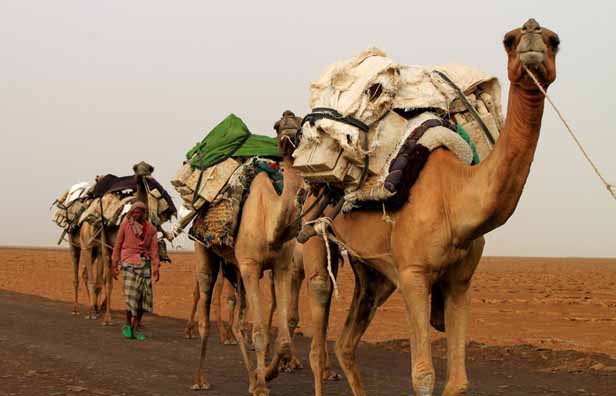 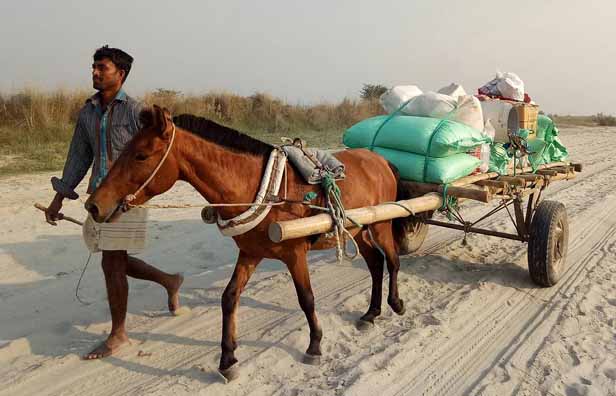 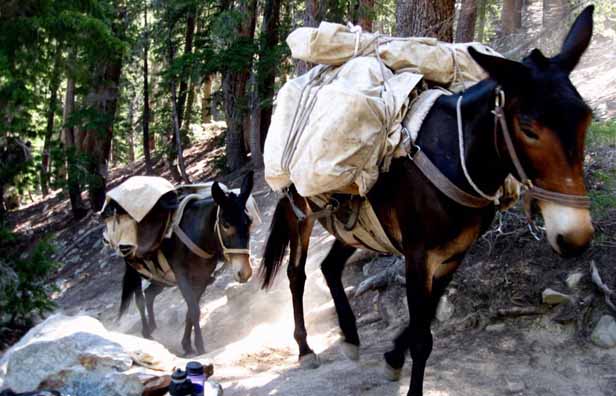 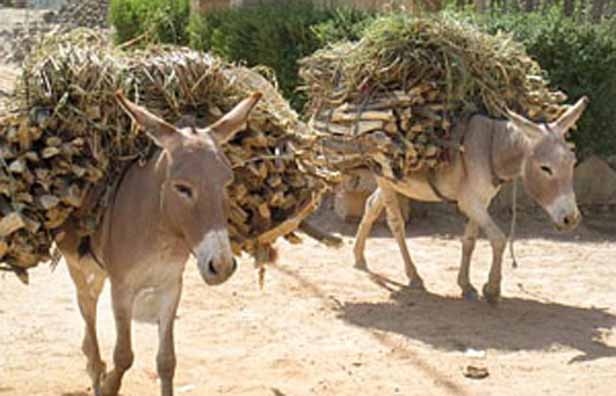 উট, ঘোড়া ও গাধাসহ অনেক পশু ভার বহন কাজে ব্যবহৃত হয়।
Zahidul Islam
গৃহপালিত পশুপাখির অর্থনৈতিক গুরুত্ব
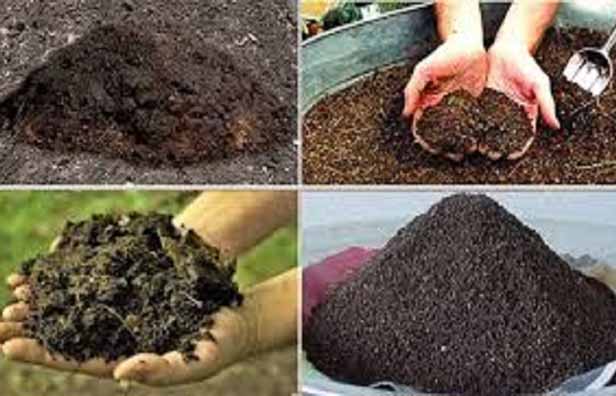 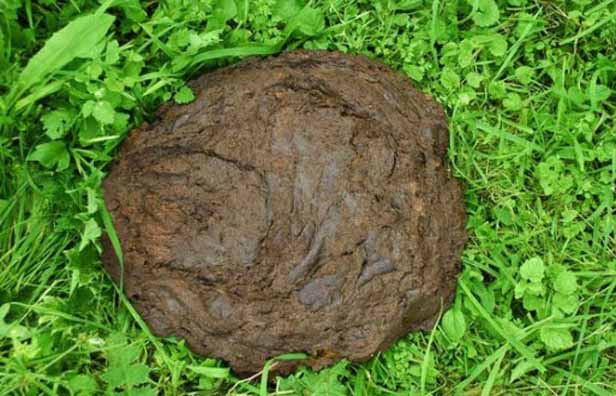 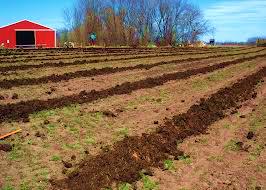 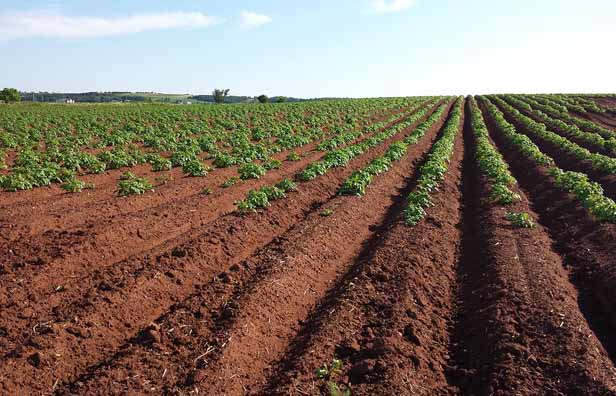 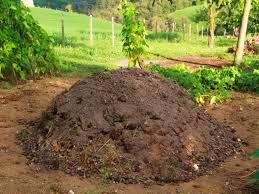 গরুর গোবর ও হাঁস-মুরগির বিষ্ঠা জৈবসার হিসাবে জমিতে ব্যবহৃত হয়।
Zahidul Islam
গৃহপালিত পশুপাখির অর্থনৈতিক গুরুত্ব
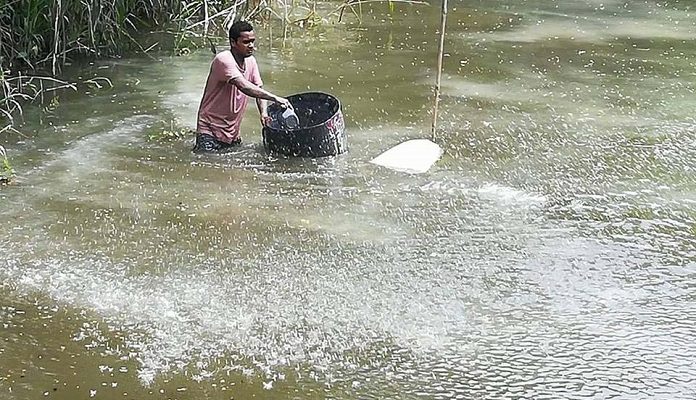 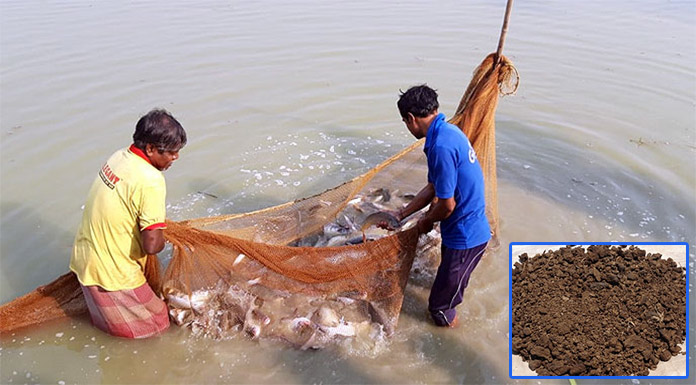 গরুর গোবর ও হাঁস-মুরগির বিষ্ঠা মাছের খাদ্য হিসাবে ব্যবহৃত হয়।
Zahidul Islam
গৃহপালিত পশুপাখির অর্থনৈতিক গুরুত্ব
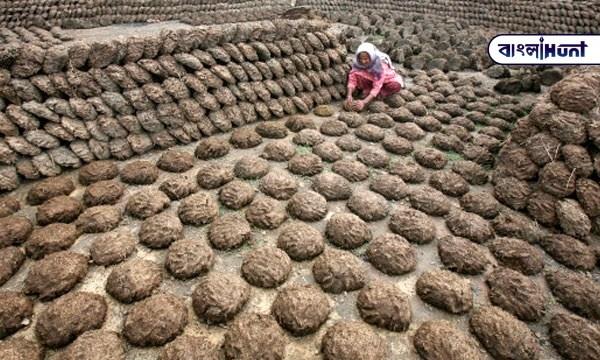 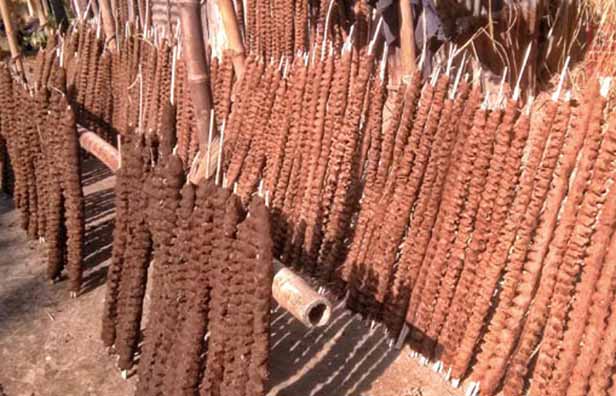 গরুর গোবর জ্বালানি  হিসাবে ব্যবহৃত হয়।
Zahidul Islam
দলগত  কাজ
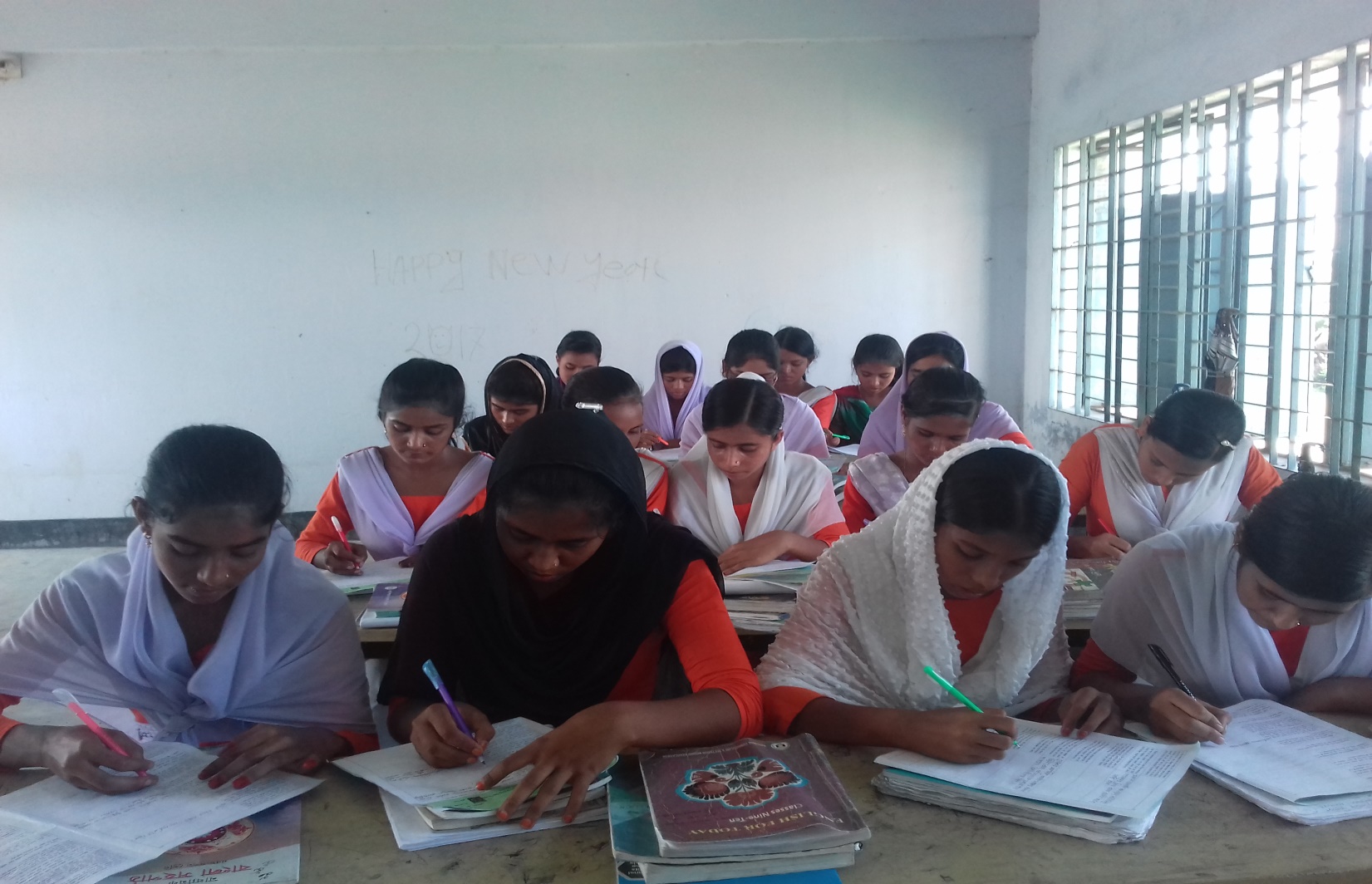 পশুপাখি পরিবেশ রক্ষায় কিভাবে ভূমিকা রাখে?
Zahidul Islam
মূল্যায়ন
1। প্রতিরক্ষ বাহিনীতে নিরাপত্তার কাজে ব্যবহৃত হয়?
ক) গরু
খ) কুকুর
গ) মহিষ
ঘ) ঘোড়া
২। নিরাপত্তা বাহিনীতে দাঙ্গা দমনে কোনটিকে ব্যবহার করা হয়?
ক) গাধা
খ) ঘোড়া
গ) কুকুর
ঘ) ঊট
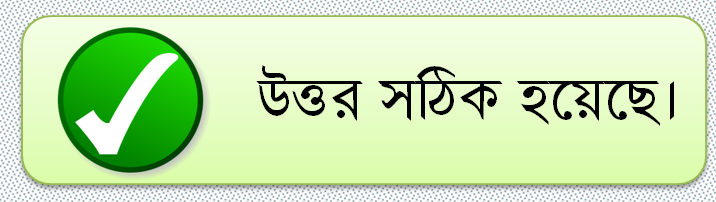 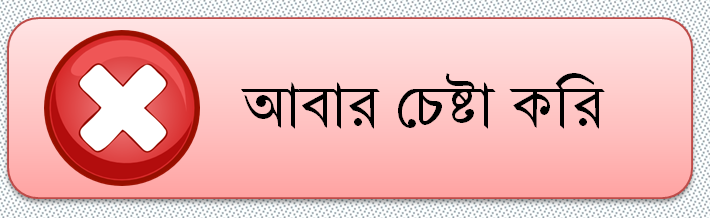 Zahidul Islam
মূল্যায়ন
৩। শীতবস্ত্র তৈরিতে ব্যবহৃত হয় কোনটি?
ক) গরুর পশম
খ) মহিষের পশম
গ) ঊটের পশম
ঘ) ভেড়ার পশম
৪। গোবর ও হাঁস-মুরগির বিষ্ঠা ব্যবহৃত হয় -
i) জৈব সার হিসাবে
ii) মাছের খাদ্য হিসাবে
iii) জ্বালানি হিসাবে
খ) iiও iii
ক) i
ঘ) i, ii ও  iii
গ) i ও ii
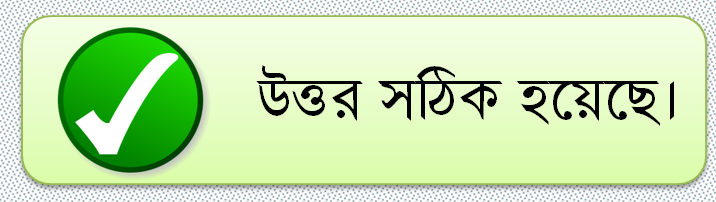 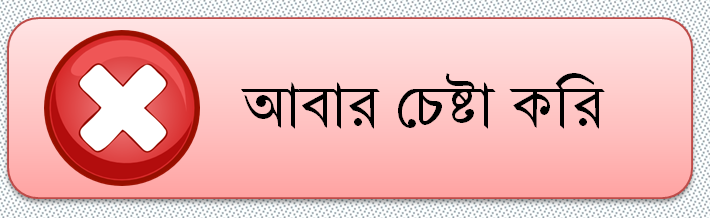 Zahidul Islam
বাড়ির কাজ
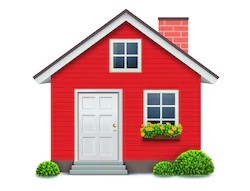 গৃহপালিত পশুপাখির অর্থনৈতিক গুরুত্ব সম্পর্কে লিখ।
Zahidul Islam
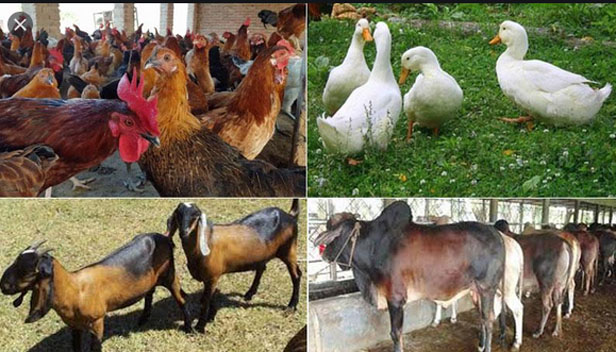 ধন্যবাদ
Zahidul Islam